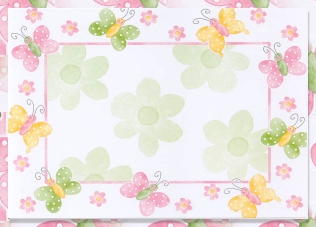 Предметно-развивающая среда логопедического кабинета
МДОУ «Детский сад комбинированного 
вида № 15» .
Учитель-логопед
Кравченко С.И.
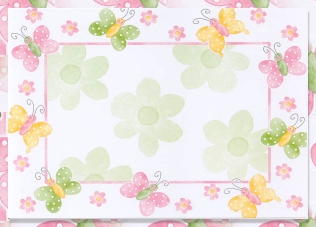 Назначение коррекционного кабинета
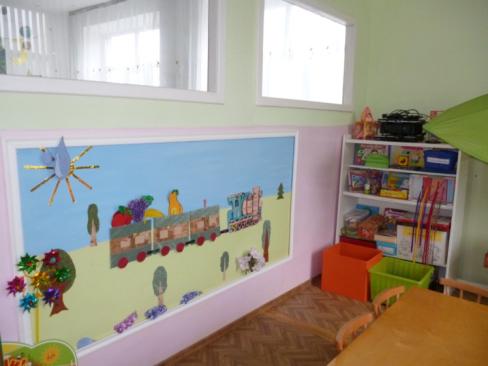 создание максимально комфортной, эстетичной, соответствующей современным требованиям образовательной среды для индивидуальной, фронтальной и подгрупповой логопедической работы.
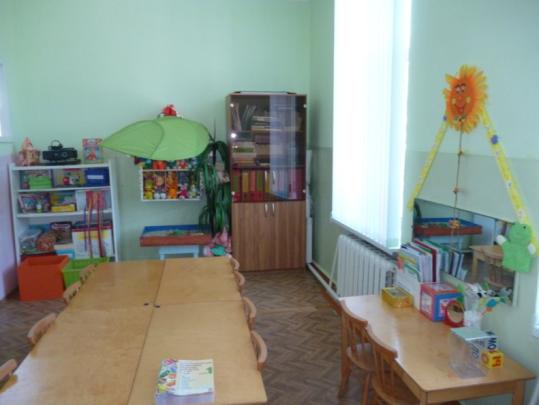 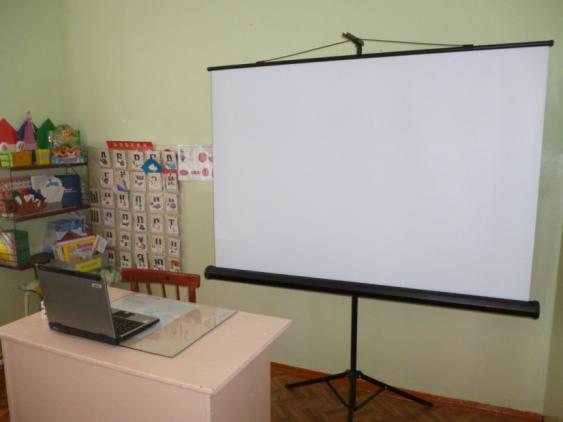 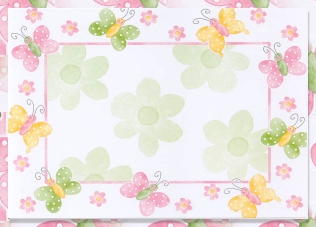 Зона коррекции  звукопроизношения
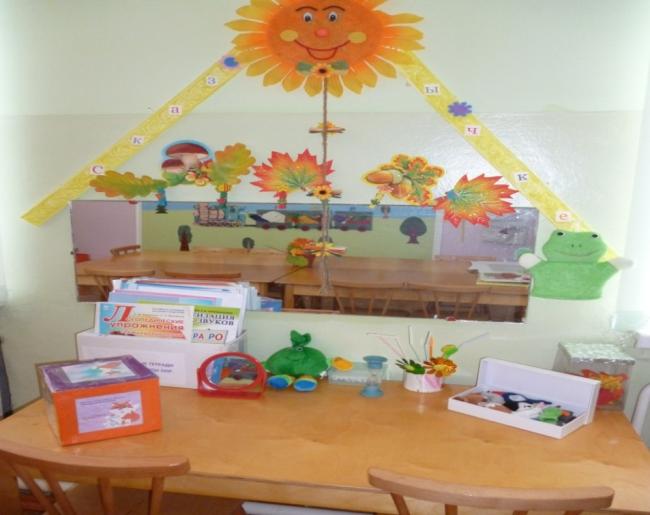 Настенное зеркало,стол,салфетки,
зонды, ватные шарики,зеркальце,
Платочки,Логокуб и др.
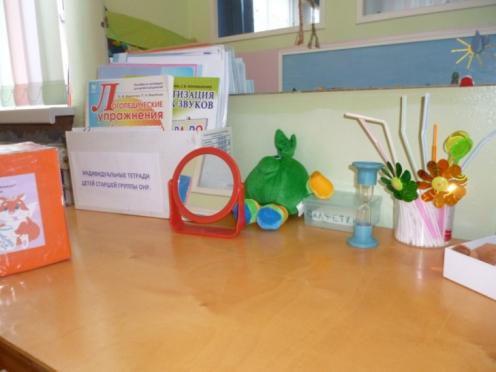 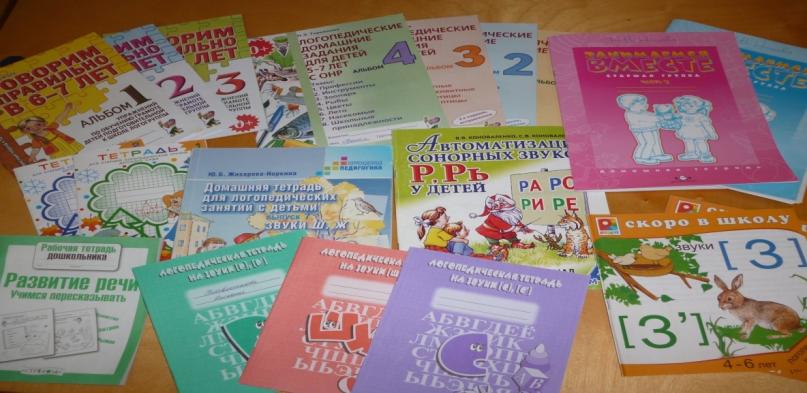 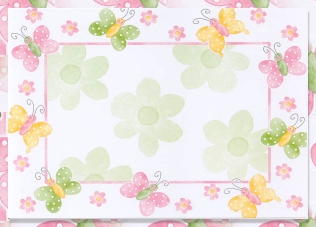 Индивидуальные тетради, картинный материал для автоматизации и дифференциации звуков в слогах, словах,предложениях, тексте.Комплексы артикуляционных  упражнений в картинках и сказках.
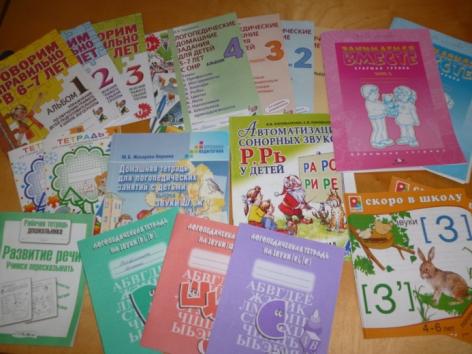 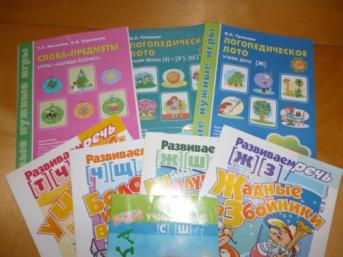 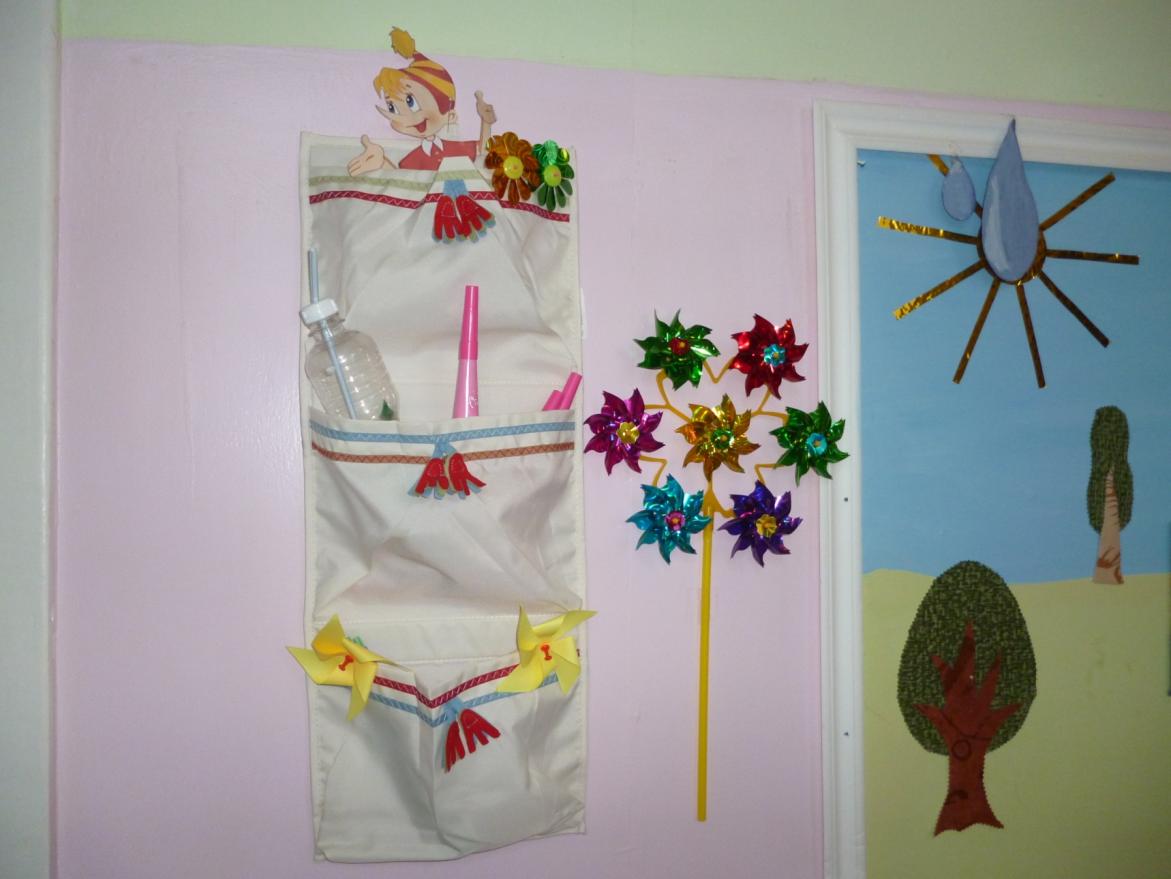 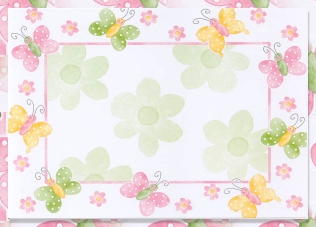 Развитие воздушной струи
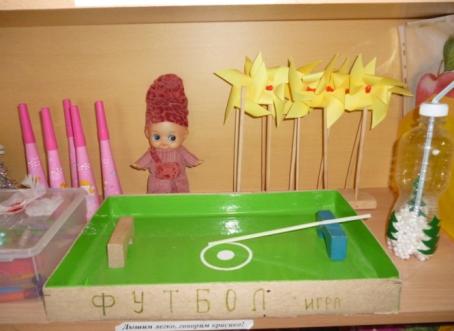 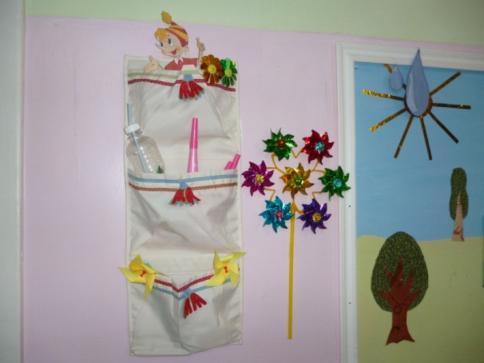 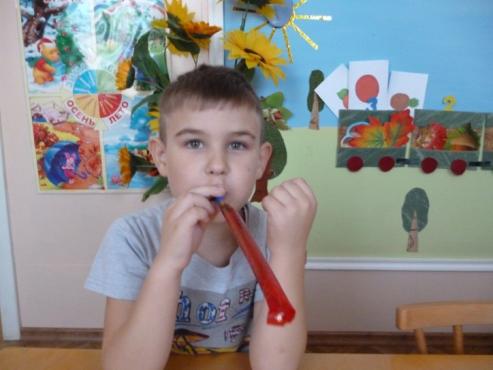 Формирование речевого дыхания предполагает, в том числе, и выработку воздушной струи. Выработка воздушной струи считается одним из необходимых и значимых условий постановки звуков.
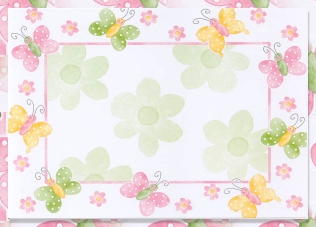 Обучение грамоте.
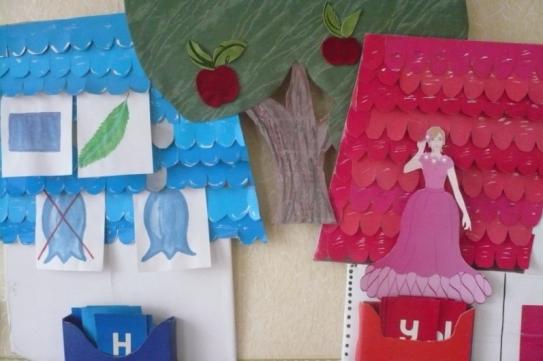 Кубики Зайцева
Звуковички,звуковые домики
Пиктограммы
Ребусы
Изографы
Изображение предметов с помощью букв.
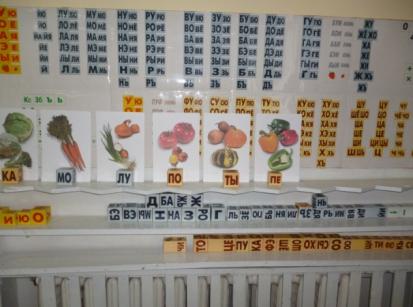 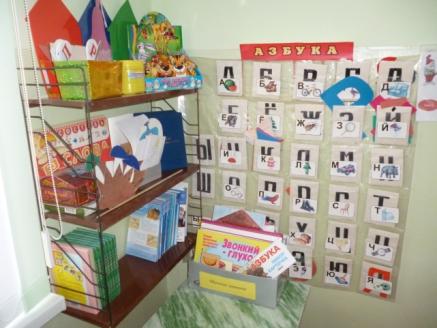 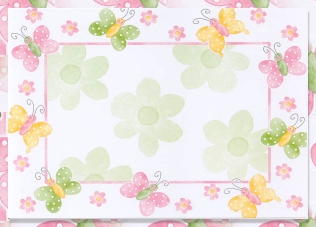 Зона ТСО и развития мелкой моторики
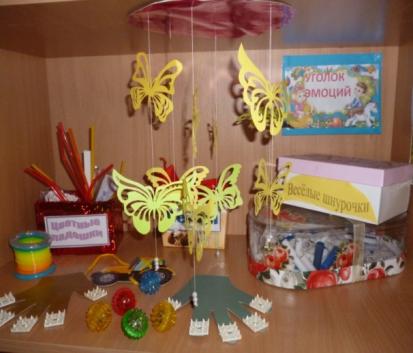 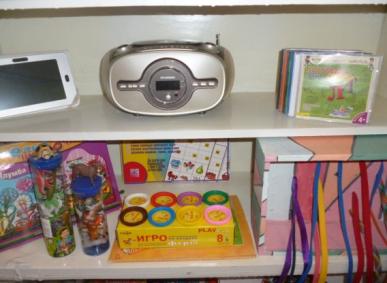 Игры с природным материалом
Мозаика,
Пазлы
Пособия по застегиванию пуговиц,
шнуровка,игры со спичками,по карточкам,схемам.
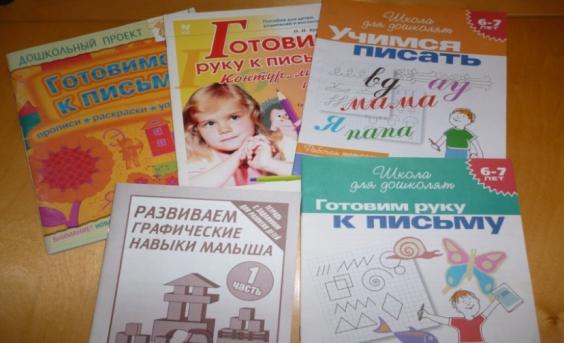 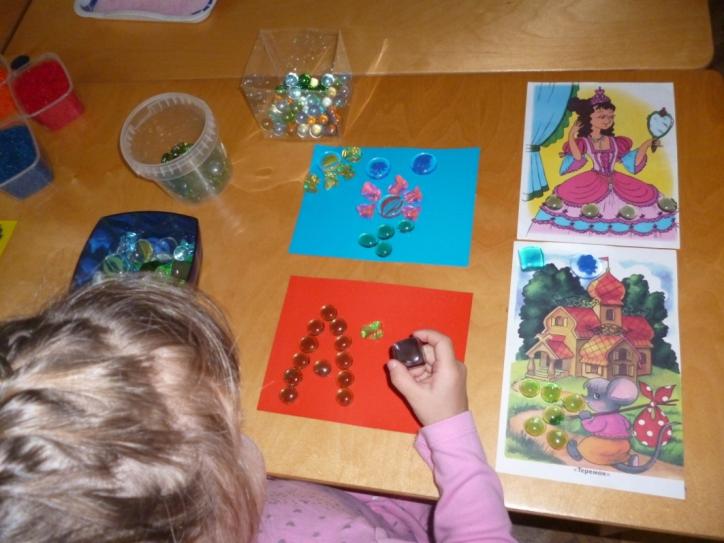 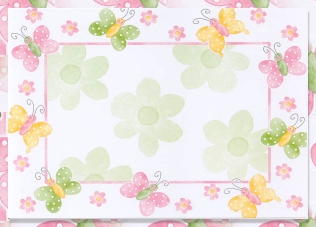 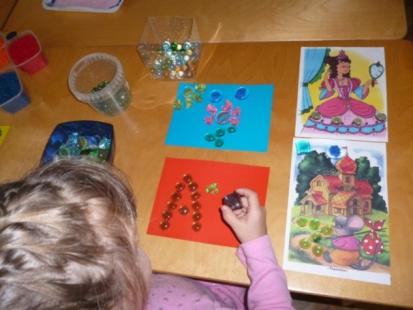 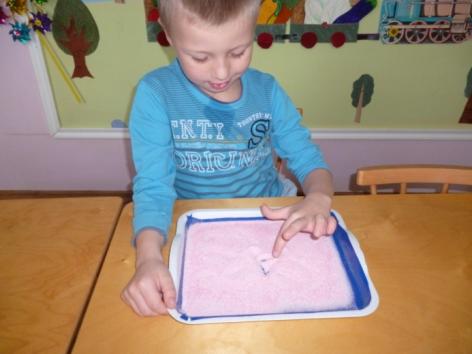 Чудесные камешки.
Разноцветный песок
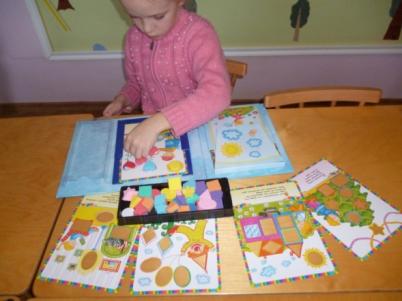 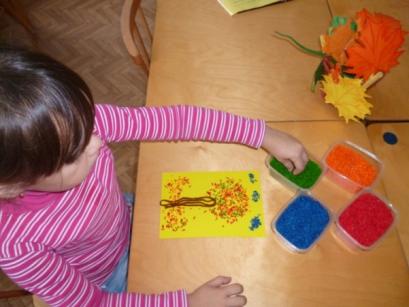 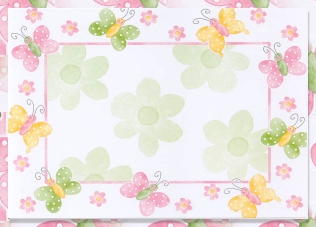 Су-Джок .
Пальчиковый театр.
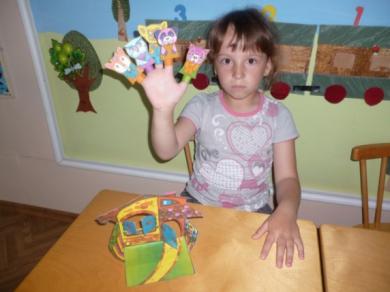 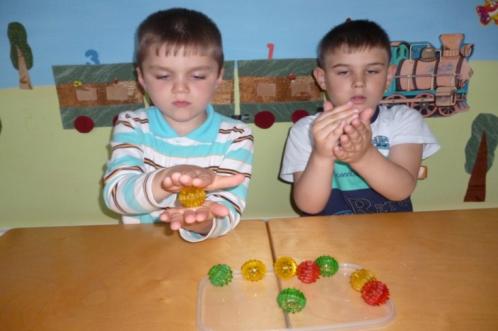 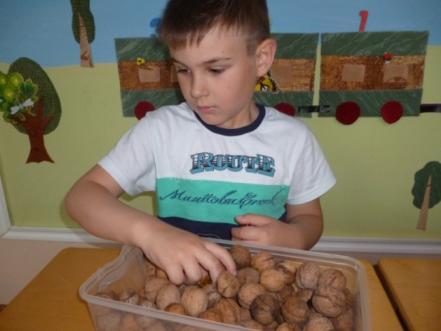 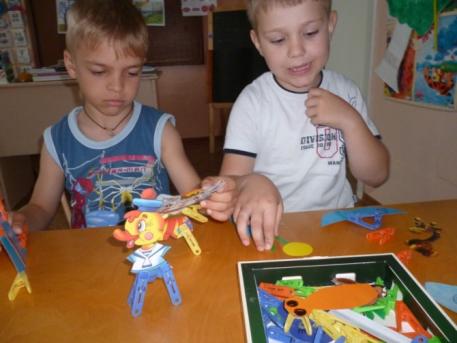 Сухой бассейн 
«Грецкий орешек».
Волшебные прищепки.
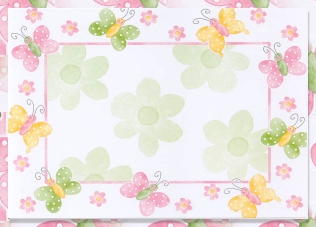 Зона психологической разгрузки.
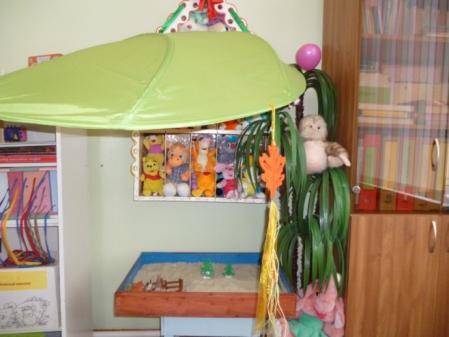 Песочная терапия-это помощь в развитии тактильной чувствительности, интенсивное развитие всех познавательных функций речи и моторики.
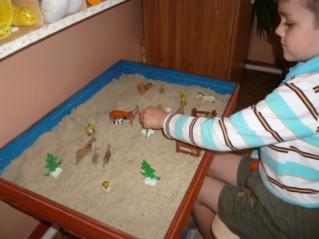 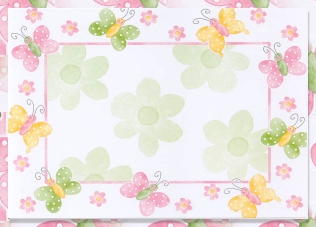 Зона методического сопровождения
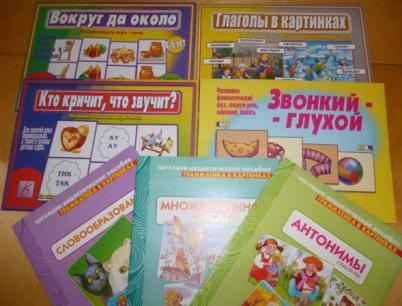 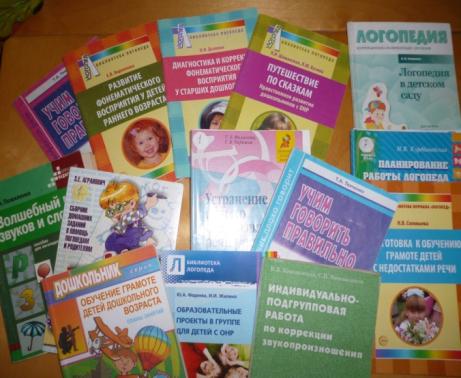 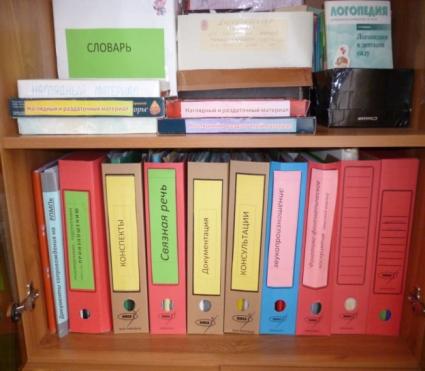 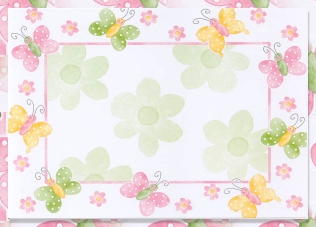 Информационная зона
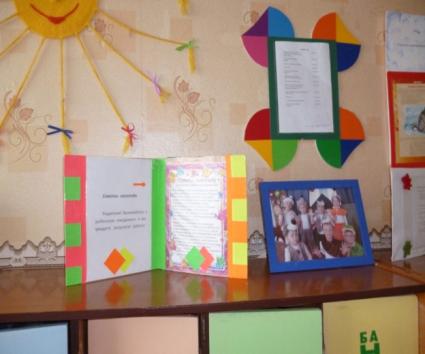 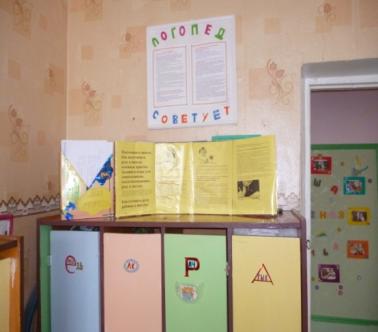 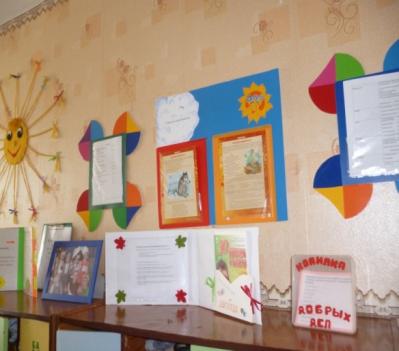 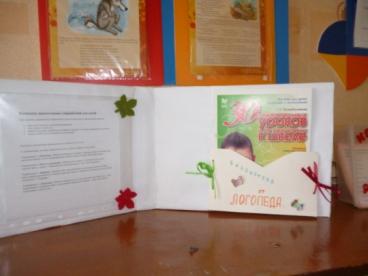 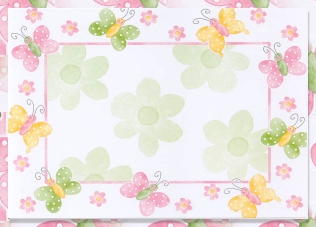 Спасибо за внимание!